Response to Immunotherapy in Hepatocellular Carcinoma: Real-World Experience and Treatment Sequencing with NASH/NAFLD Risk FactorsSammy Saab, MD, MPH, AGAF, FACG, FAASLDMedical Director, Pfleger Liver InstituteMedical Director, Adult Liver Transplant ProgramChief, Transplant HepatologyHead, Outcomes Research in HepatologyProfessor of Medicine and Surgery andAdjunct Professor of NursingDavid Geffen School of Medicine, UCLA
2
NASH, nonalcoholic steatohepatitis; NAFLD, nonalcoholic fatty liver disease
DISCLAIMER
Please note: Views expressed within this presentation are the personal opinions of the expert. They do not necessarily represent the views of the expert’s academic institution or the rest of HCC CONNECT group.
This content is supported by an independent educational grant from Bayer. 

Disclosures: Prof Sammy Saab has received honoraria from the following: Eisai, Exelixis.
3
Aims
Review the emerging role of fatty liver as a cause of chronic liver disease and hepatocellular carcinoma

Understand the role of immunotherapy for the treatment of hepatocellular carcinoma and its potential limitations to efficacy in varied patient populations

Be familiar with sequential therapy for hepatocellular carcinoma
4
Worldwide Prevalence of NAFLD
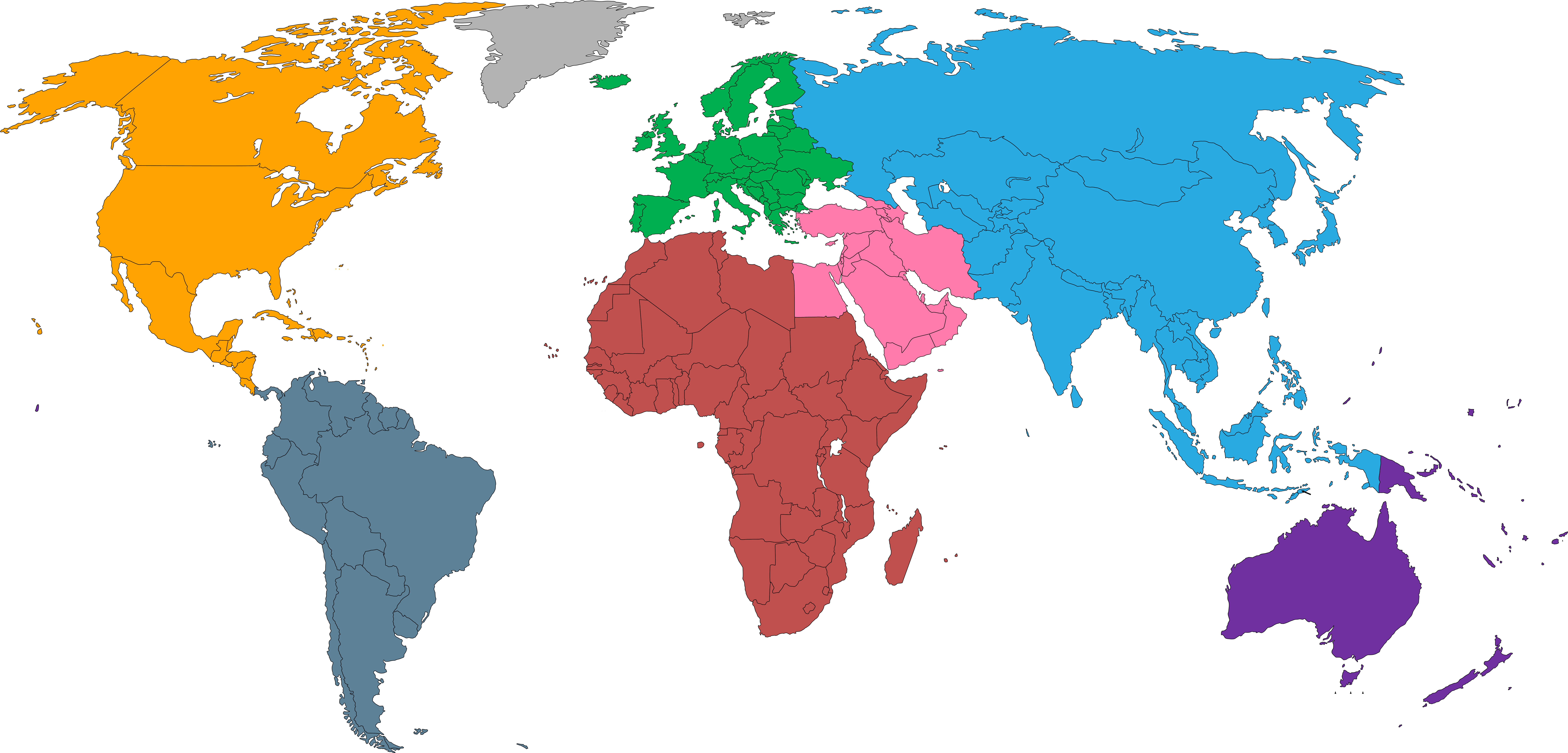 Europe23.7%
Asia27.4%
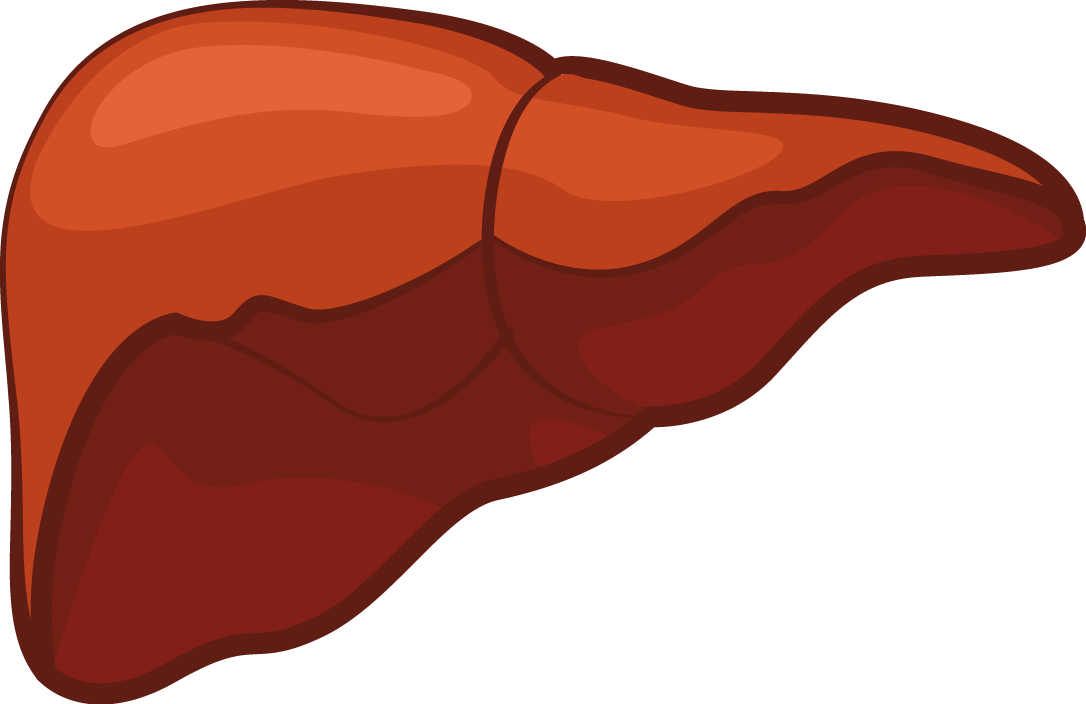 North America24.1%
In T2DM68.0%
In T2DM52.0-57.9%
Worldwide prevalence of NAFLD is 25%
Middle East31.8%
In T2DM (US)51.8%
In T2DM67.3%
Worldwide prevalence ofNAFLD among peoplewith T2DM is 55.5%
South America30.5%
Africa13.5%
In T2DM56.8%
In T2DM30.4%
Prevalence of NASH in general population is between 1.5-6.5%Prevalence of NASH among T2DM is 37.3% (24.7-50.0%)
NAFLD, nonalcoholic fatty liver disease; T2DM, type 2 diabetes mellitus
Younossi Z, et al. Nat Rev Gastroenterol Hepatol. 2018;15(1):11-20
5
Natural history of NAFLD
Fibrosis progression rate inNASH: 1 stage per 7 years
20% of patients are fast progressors:
To cirrhosis in 10 years
NAFLD60-80 millionAmericans
30-40% of patientswith cirrhosis diefrom liver disease
20-30%over 3 years
20% stage 3over 2 years
NASH15-20 million
Fibrosis13-16 millionStage 1-3
Cirrhosis1-2 million
1.5-2% per year
20% over2 years
Liver failure
Liver death
HCC(Hepatocellularcarcinoma)
Risk of death in NASH
1 – Cardiovascular disease
2 – Cancer
3 – Liver
Liver transplant
Multiple sources: 40+ studies
HCC, hepatocellular carcinoma; NASH, nonalcoholic steatohepatitis; NAFLD, nonalcoholic fatty liver disease
Loomba R, et al. Cell. 2021;184(10):2537-64
6
Prevalence of HCC in Waitlisted Candidates by Etiology
14
12
NASH
10
8
ALD+CHC
HCC prevalence relative to 2002 level
6
CHC
4
ALD
CHB
2
0
2002
2004
2006
2008
2010
2012
2014
2016
Dotted lines represent linear trends
ALD, alcoholic liver disease; CHB, chronic hepatitis B; CHC, chronic hepatitis C; HCC, hepatocellular carcinoma; NASH, nonalcoholic steatohepatitis
Younossi Z, et al. Clin Gastroenterol Hepatol. 2019;17(4):748-55
7
Barcelona clinic liver cancer (BCLC) staging and treatment strategy in 2022
HCC
Based on tumour burden, liver function and physical status
Refined by AFP, ALBI score,Child-Pugh, MELD
Advanced stage (C)
Portal invasion and/or extrahepatic spread
Preserved liver function, PS 1-2
Terminal stage (D)
Any tumour burden
End-stage liver function, PS 3-4
Very early stage (0)
Single ≤2 cm
Preserved liver function*, PS 0
Early stage (A)
Single, or ≤3 cm nodules each ≤3 cm
Preserved liver function*, PS 0
Intermediate stage (B)
Multinodular
Preserved liver function*, PS 0
Prognosis
To decide individualisedtreatment approach
Extendedliver transplantcriteria(size, AFP)
Well-definednodules, preservedportal flow,selective access
Diffuse, infiltrative, extensive bilobar liver involvement
Potential candidatefor livertransplantation
Single
≤3 nodules,each ≤3 cm
Portal pressurebilirubin
No
Yes
Patient characterisation
Contraindications to LT
Normal
Increased^
Yes^
No
1st Treatment option
Ablation
Resection
Ablation
Transplant
Systemic treatment
BSC
TACE
Expected survival
>5 years
>2.5 years
>2 years
3 months
Treatment stage migration
Primes lower priorityoptions due to non-liverrelated clinical profile
(Age, comorbidities, patientvalues and availability)
1st Line
Not feasible or failure
Successful
downstaging
Atezolizumab-bevacizumab/durvalumab-tremelimumab
If not feasible sorafenib or lenvatinib or durvalumab
Regorafenib
(sorafenib-tolerant)
Cabozantinib
Ramucirumab
(AFP ≥400 ng/ml)
2nd Line
Clinical trials
Not feasibleor failure
Not feasible
Clinical decision-making
TACERadioembolisation (only for single lesion ≤8 cm)
Post sorafenib
Not feasible
Post atezolizumab-bevacizumab
Post durvalumab-tremelimumab
Post lenvatinib or durvalumab
Alternativesequences maybe consideredbut they have notbeen proved
3rd Line
Not feasible
* Except for those with tumour burden acceptable for transplant
^ Resection may be considered for single peripheral HCC with adequate remnant liver volume
Cabozantinib
AFP, alpha-fetoprotein; ALBI, albumin–bilirubin; BSC, best supportive care; HCC, hepatocellular carcinoma; LT, liver transplantation; MELD, model for end-stage liver disease; PS, performance status; TACE, transarterial chemoembolisation
Reig M, et al. J Hepatol. 2022;76(3):681-93
8
A Multidisciplinary Team Is Important to Determine Course of Therapy for Patients with HCC
Interventionalradiology
HCC, hepatocellular carcinoma
9
Atezolizumab + Bevacizumab as First-Line Therapy for HCC
PHASE 3, OPEN-LABEL, MULTICENTRE, RANDOMISED TRIAL
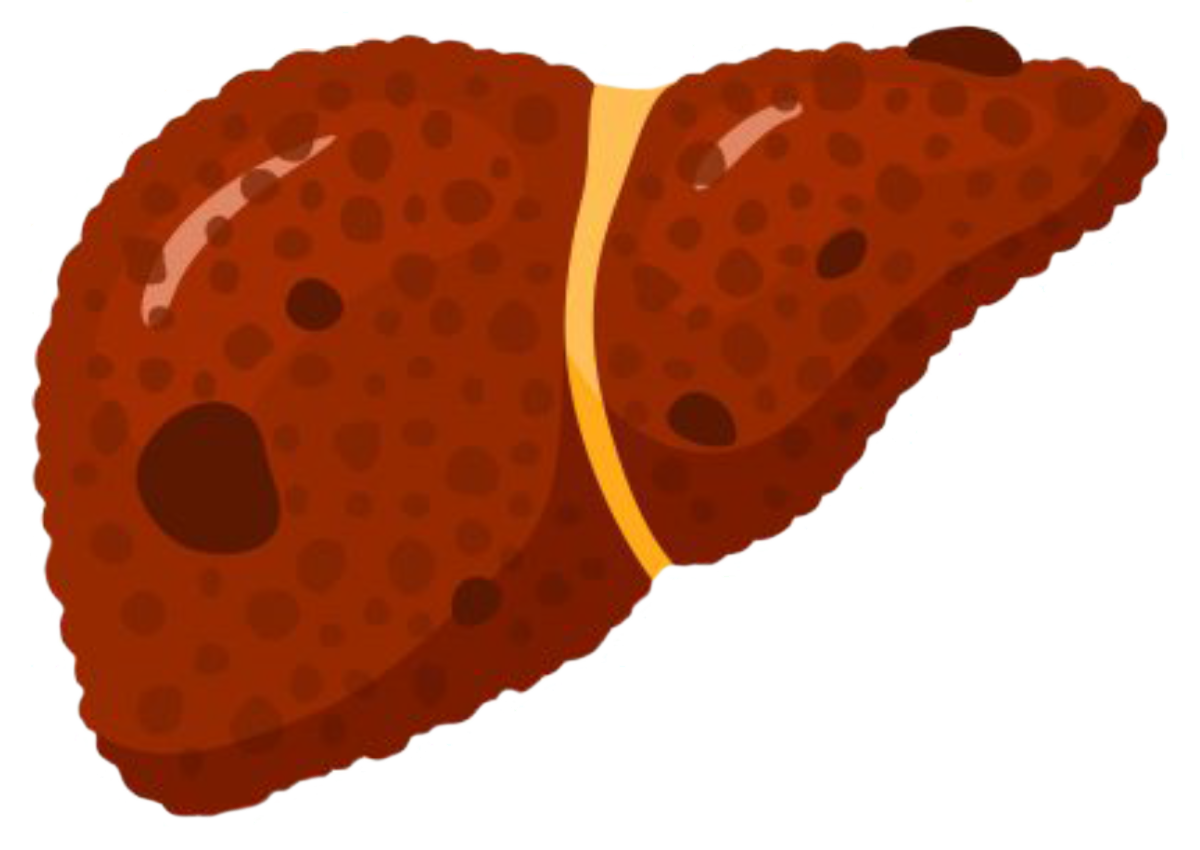 Overall survival
100
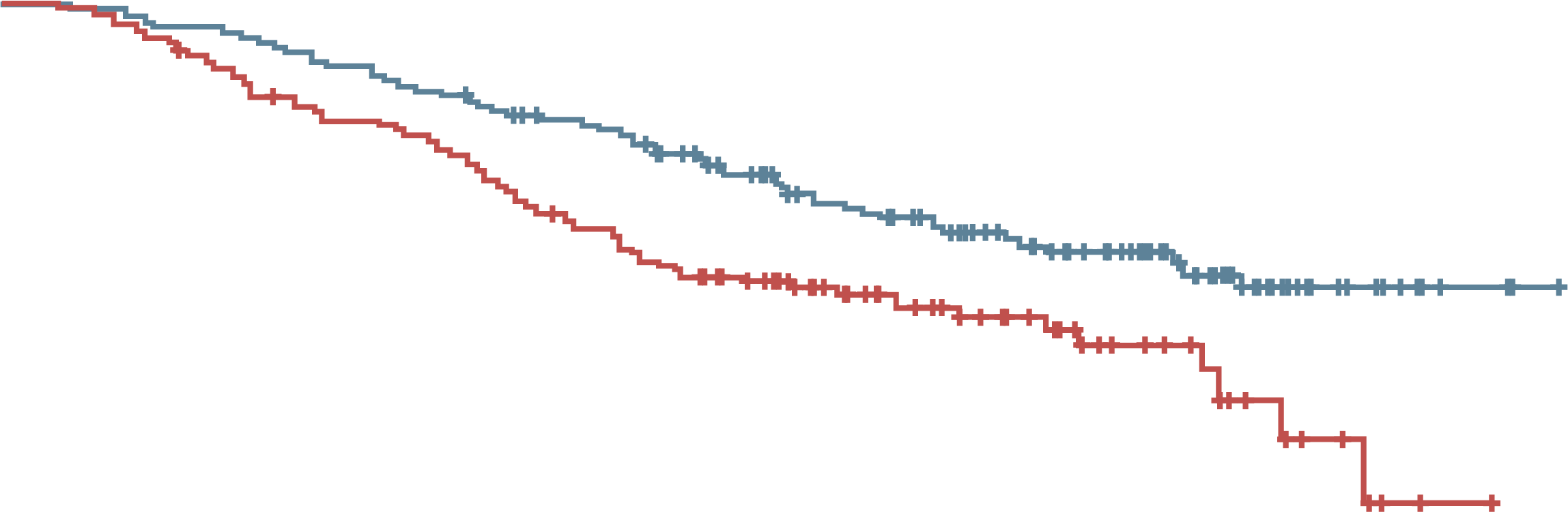 Atezolizumab + bevacizumab(N=336)
80
60
Survival (%)
40
501
Patients with locally advanced hepatocellular carcinoma(metastatic or unresectable, or both)
Sorafenib(N=165)
HR for death, 0.58;95% CI, 0.42-0.79; p<0.001
20
0
0
2
4
6
8
10
12
14
16
Months
Atezolizumab + bevacizumab
Sorafenib
6.8 months
4.3 months
HR for disease progression or death, 0.59; 95% CI, 0.47-0.76; p<0.001
Median progression-freesurvival
Overall survival 
at 12 months
Atezolizumab + bevacizumab
Sorafenib
67.2%
(95% CI, 61.3-73.1)
54.6% 
(95% CI, 45.2-64.0)
CI, confidence interval; HCC, hepatocellular carcinoma; HR, hazard ratio
Finn R, et al. N Engl J Med. 2020; 382(20):1894-1905
10
Lack of Immunotherapy Response in Patients with NON-VIRAL Advanced HCC vs control
Meta-analysis of three large randomised controlled phase 3 trials of immunotherapies in patients with advanced HCC 
CheckMate-459: nivolumab versus sorafenib in first line
IMbrave150: atezolizumab plus bevacizumab versus sorafenib in first line
KEYNOTE-240: pembrolizumab versus placebo in second line
Immunotherapy improved survival in the overall population (HR 0.77; 95% CI 0.63-0.94)
Survival was superior to the control arm in patients with HBV-related HCC (n=574; p=0.0008) and HCV-related HCC (n=345; p=0.04)
Survival was not superior to control arm in patients with non-viral HCC (n=737; p=0.39)
CI, confidence interval; HBV, hepatitis B virus; HCC, hepatocellular carcinoma; HCV, hepatitis C virus; HR, hazard ratio
Pfister D, et al. Nature. 2021;592(7854):450-6
11
in Patients with Advanced HCC Treated with Immunotherapy, Survival may be Related to Underlying Liver Disease
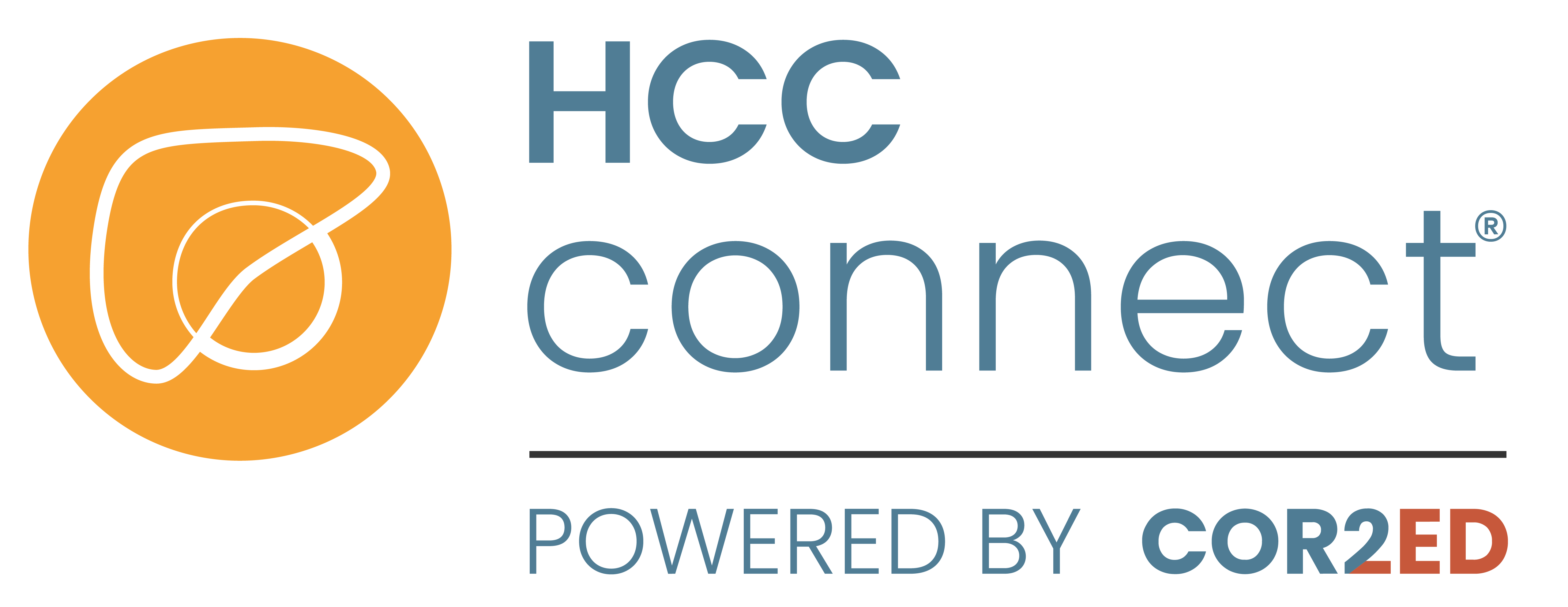 Meta-analysis of 1,656 patients
Overall improved survival with immunotherapy
Separate meta-analyses were subsequently performed for each of the three etiologies: non-viral (NASH and alcohol intake), HCV and HBV 
Survival was superior to the control arm in patients with HBV-related HCC (n=574; p=0.0008) and HCV-related HCC (n=345; p=0.04)
Survival not superior to control arm in patients with non-viral HCC (n=737; p=0.39)
Non-viralHCC
ViralHCC
0.2
0.5
1.0
2.0
Favours immunotherapy
Favours control
Non-viralHCC
HCV-HCC
HBV-HCC
0.1
1.0
10.0
Favours immunotherapy
Favours control
CI, confidence interval; d.f., degrees of freedom; HBV, hepatitis B virus; HCC, hepatocellular carcinoma; HCV, hepatitis C virus; HR, hazard ratio; NASH, nonalcoholic steatohepatitis
Pfister D, et al. Nature. 2021;592(7854):450-6
12
NAFLD is associated with a worse outcome in HCC patients treated with PD-L1‒targeted immunotherapy
Test cohort: 130 patients with advanced HCC
NAFLD associated with less frequent MVI (23% vs 49%) 
Immunotherapy more often used as 1L (46% vs 23%) with NAFLD
Analysis corrected for CP score, MVI, performance status, and AFP
Validation cohort: 118 patients with advanced HCC
100
100
NAFLD: median 5.4 (95% CI 1.8-9.0) months
Other aetiologies: median 11.0 (95% CI 7.5-14.5) months
p=0.023
NAFLD: median 8.8 (95% CI 3.6-12.4) months
Other aetiologies: median 17.7 (95% CI 8.8-26.5) months
p=0.034
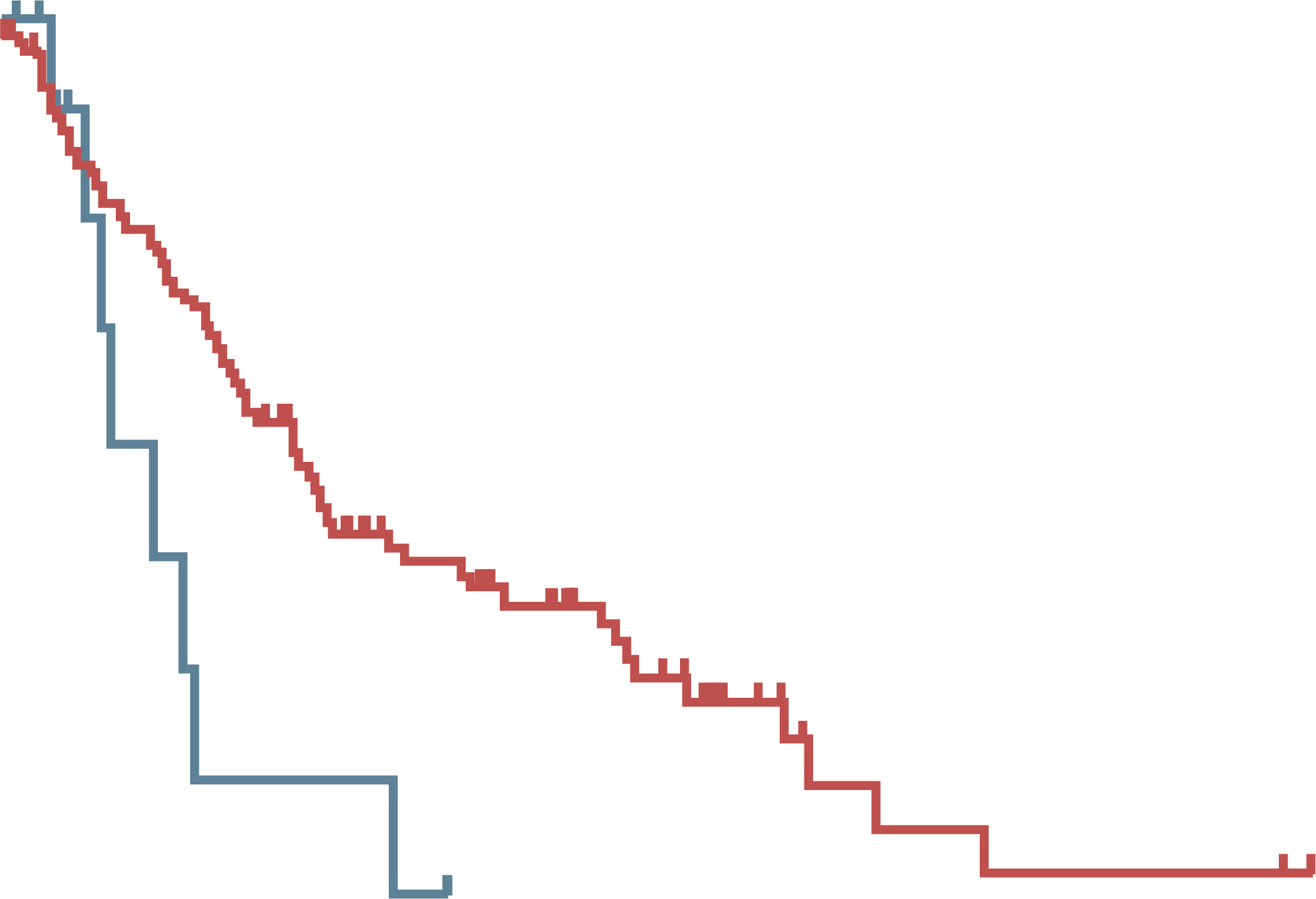 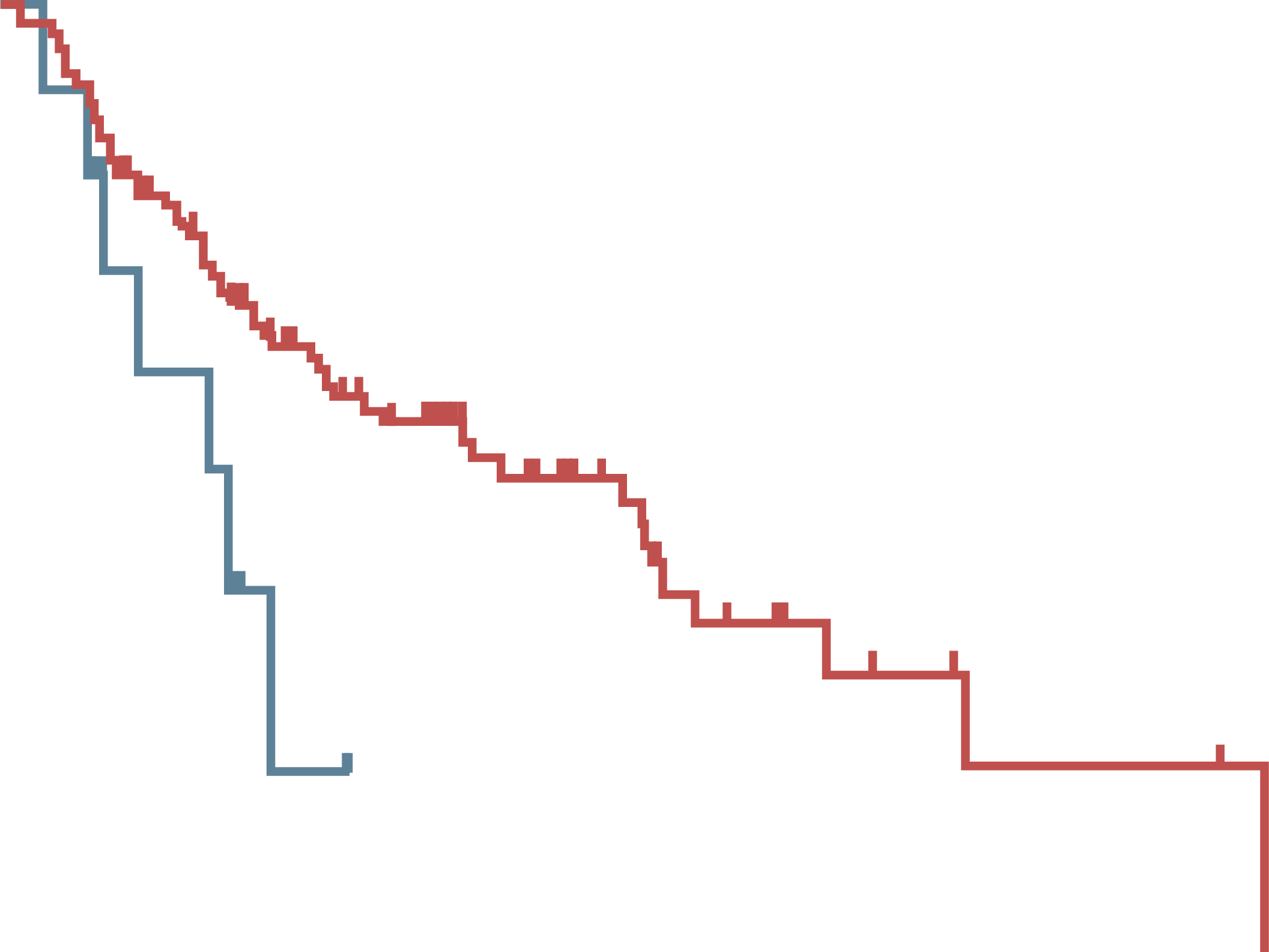 50
50
Overall survival (%)
Overall survival (%)
0
0
0
12
24
36
48
0
12
24
36
48
Months
Months
1L, first line; AFP, alpha-fetoprotein; CI, confidence interval; CP, Child-Pugh; HCC, hepatocellular carcinoma; MVI, macrovascular tumour invasion; NAFLD, nonalcoholic fatty liver disease; PD-L1, programmed death-ligand 1
Pfister D, et al. Nature. 2021;592(7854):450-6
13
Real-World Data: Response to Immunotherapy in HCC Patients with NASH at UCSD
HCC, hepatocellular carcinoma; NASH, nonalcoholic steatohepatitis; RR, risk ratio; UCSD, University of California, San Diego
Chang J, et al. ASCO GI 2022. Abstract #389. Poster presentation
14
Real-World Data: Response to Immunotherapy in HCC Patients with NASH at Mount Sinai
Hazard ratio (adjusted for CP class and stage) for viral HCC treated with ICI was 0.81 (95% CI 0.583-1.127); p=0.21
Conclusion: Trend (not statistically significant) towards improved OS in patients in viral HCC compared with patients with non-viral HCC
CI, confidence interval; CP, Child-Pugh; HCC, hepatocellular carcinoma; ICI, immune checkpoint inhibitor; NASH, nonalcoholic steatohepatitis, OS, overall survival
Wu L, et al. ASCO GI 2022. Abstract #396. Poster presentation
15
Mechanism of action of checkpoint inhibitors under investigation for HCC treatment
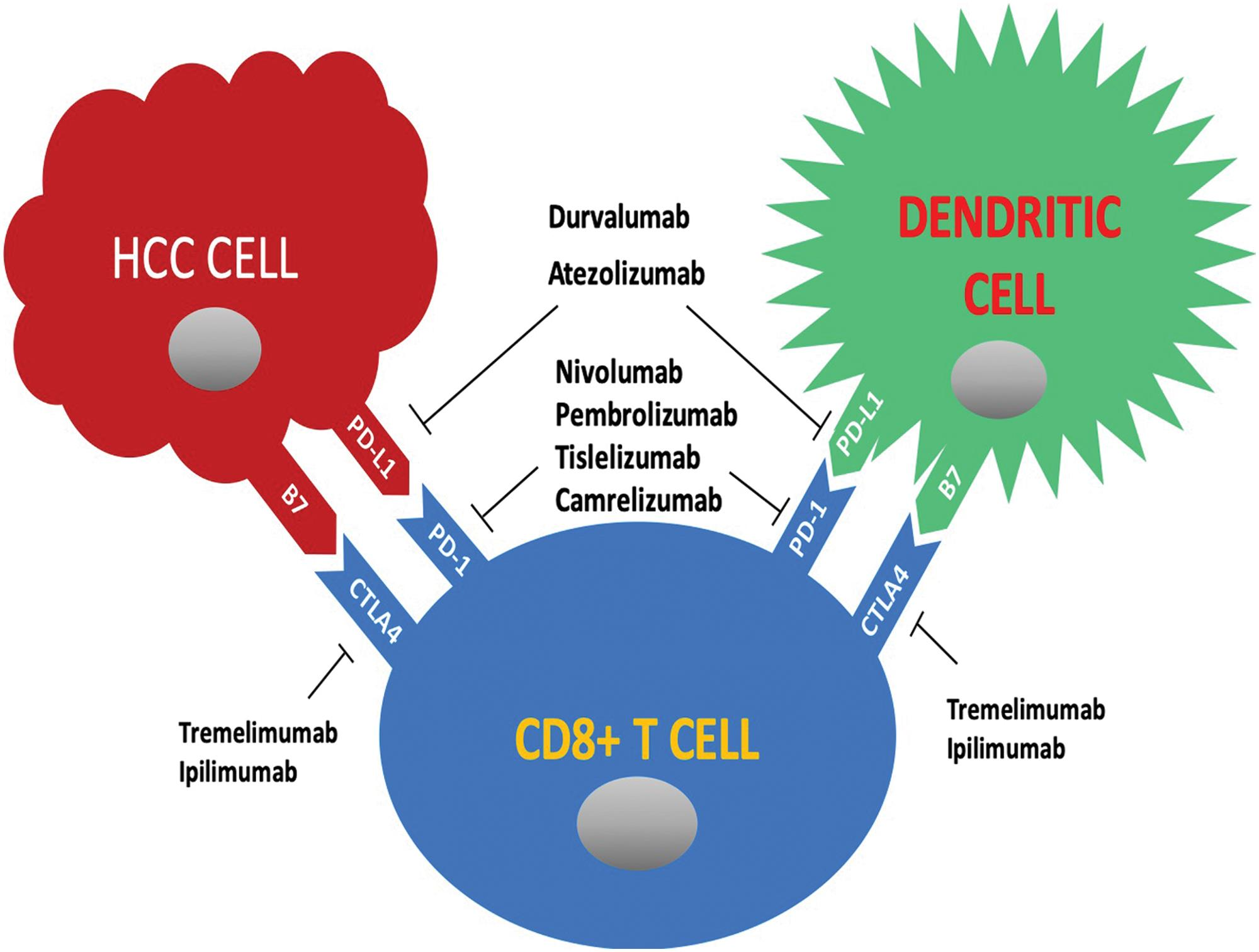 HCC tumour cells can up-regulate expression of PD-1, which binds PD-L1, and stimulates peripheral T-cell depletion. They can also activate CTLA-4, found on the surface of T-cells and leading to down-regulation of T-cells. Ipilimumab and tremelimumab bind to and inactivate CTLA-4, preventing its activation. PD-1‒PD-L1 binding may be prevented by therapeutically blocking either PD-1 (nivolumab, pembrolizumab, tislelizumab, and camrelizumab) or PD-L1 (durvalumab and atezolizumab)
CTLA-4, cytotoxic T-lymphocyte-associated protein 4; HCC, hepatocellular carcinoma; PD-1, programmed cell death 1; PD-L1, programmed death-ligand 1
Ghavimi S, et al. J Clin Transl Hepatol. 2020;8(2):168-76
16
Proposed Mechanism to Explain Potential Differing Responses to Immunotherapy in HCC
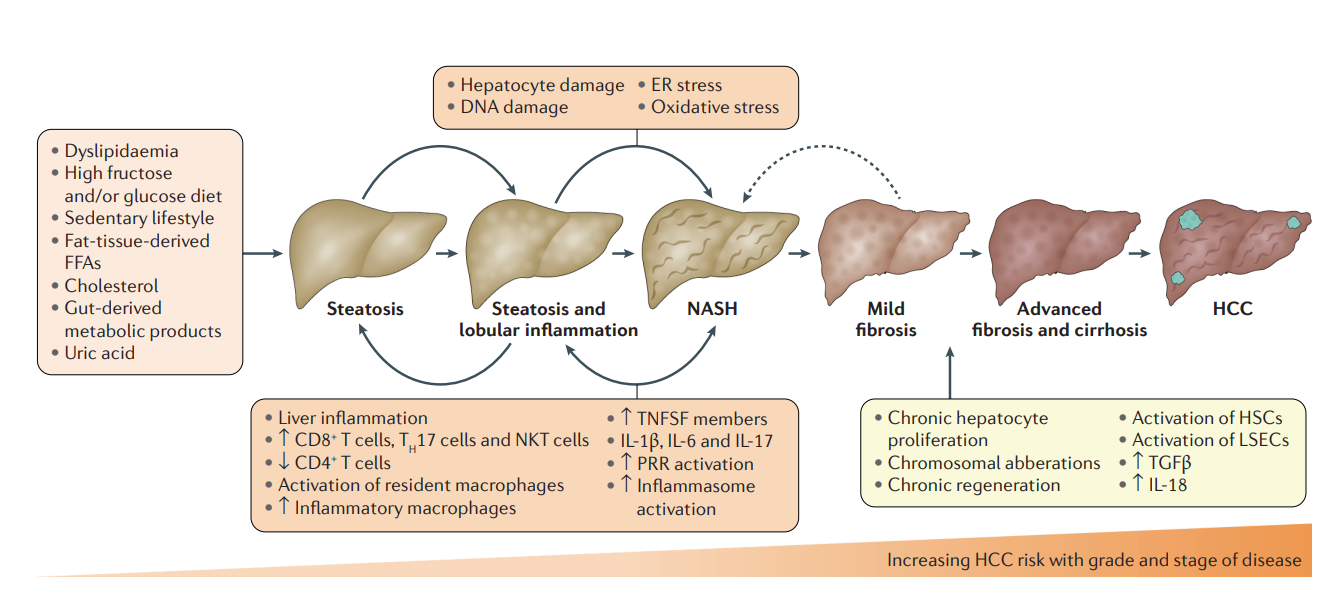 NASH-induced HCC might be less responsive to immunotherapy, probably due to aberrant CD8+PD-1+ T-cell activation in NASH-affected livers
In preclinical models of NASH-induced HCC, therapeutic immunotherapy targeted at PD-1 expanded activated CD8+PD-1+ T cells within tumours but did not lead to tumour regression, which indicates that tumour immune surveillance was impaired
ER, endoplasmic reticulum; FFA, free fatty acid; HCC, hepatocellular carcinoma; HSC, hepatic stellate cell; IL, interleukin; LSEC, liver sinusoidal endothelial cell; NASH, nonalcoholic steatohepatitis; NKT cell, natural killer T-cell; PD-1, programmed cell death 1; PRR, pattern recognition receptor; TGF, transforming growth factor; TNFSF, tumour necrosis factor superfamily
Anstee QM, et al. Nat Rev Gastroenterol Hepatol. 2019;16(7):411-28; Pfister D, et al. Nature. 2021;592(7854):450-6
17
Overall Survival OF Virus/Alcohol versus NAFLD/NASH Patient Groups treated with sorafenib
100
Virus + alcohol
NAFLD + NASH
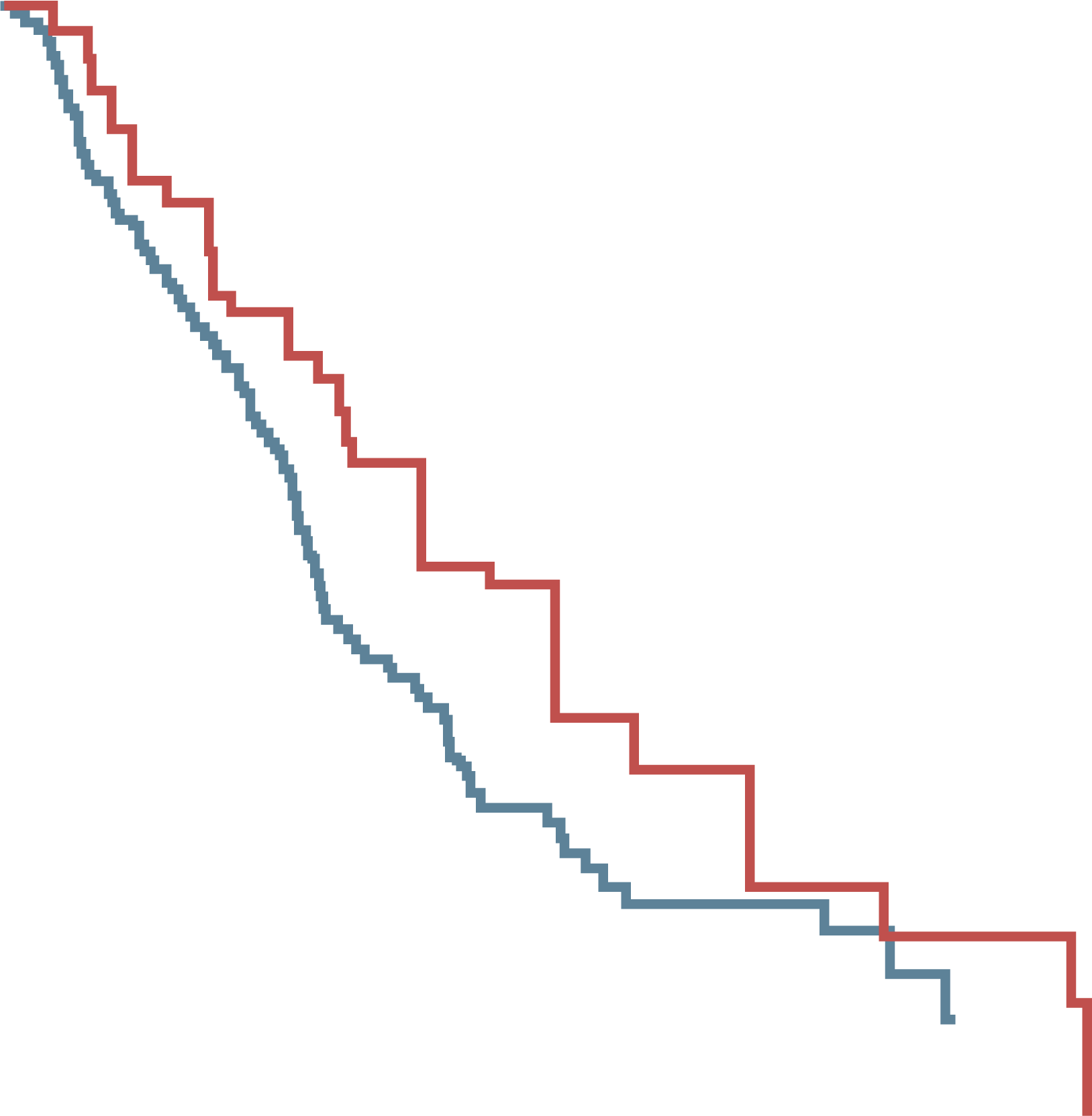 80
Virus + alcohol	median OS 16.7 months
NAFLD + NASH	median OS 22.7 months
60
Overall survival (rate)
40
p=0.002
20
0
0
500
1000
1500
2000
Time (days)
No. at risk
Virus + alcohol
NAFLD + NASH
143
37
60
22
17
9
3
3
0
0
Conclusion: Sorafenib treatment improved the overall survival of patients with NAFLD or NASH-related HCC versus patients with viral/alcohol causes of liver disease
AFP, alpha-fetoprotein; BCLC, Barcelona Clinic Liver Cancer; DCP, des-γ-carboxy prothrombin; HCC, hepatocellular carcinoma; NAFLD, nonalcoholic fatty liver disease; NASH, nonalcoholic steatohepatitis; OS, overall survival; Vp, vascular invasion
Shimose S, et al. Cancer Med. 2021;10(23):8530-41
18
Kaplan–Meier Survival Curves for HCC Patients Treated with Lenvatinib, according to Liver Disease Etiology
Overall survival
Progression-free survival
100
100
No NASH correlate
NASH correlate
No NASH correlate
NASH correlate
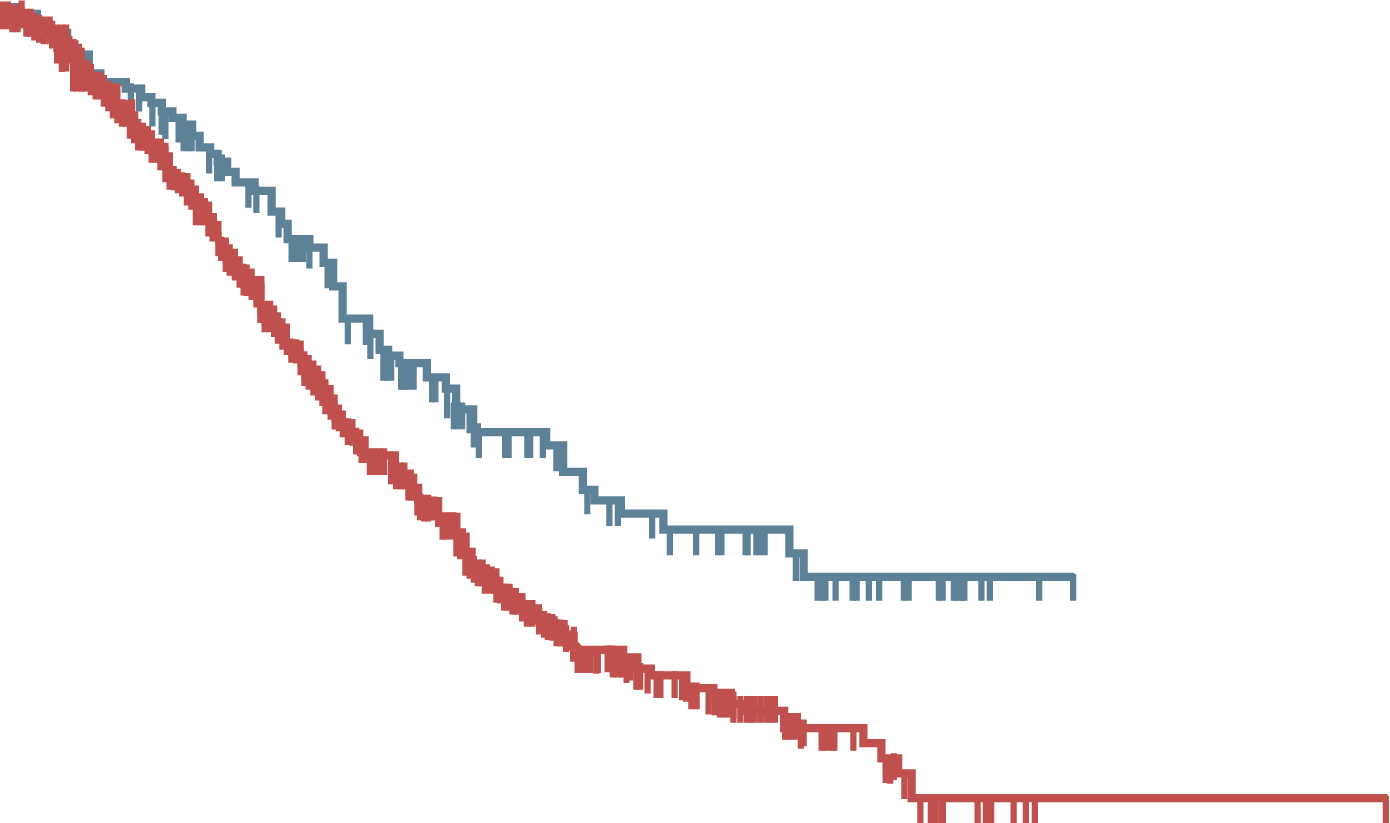 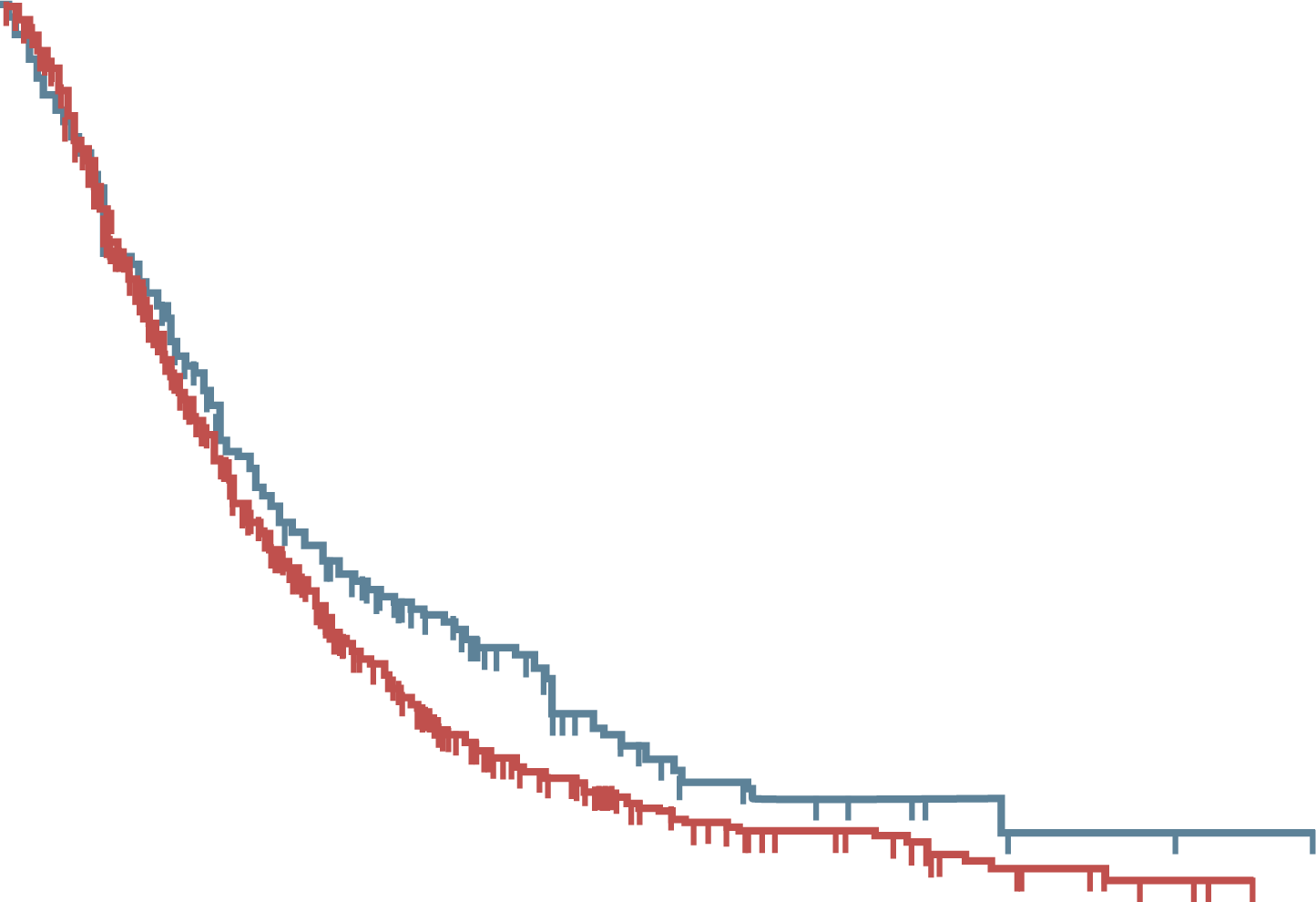 90
90
80
80
70
70
60
60
50
50
Survival probability (%)
Survival probability (%)
40
40
30
30
20
20
10
10
0
0
0
10
20
30
40
50
0
10
20
30
40
No. at risk
No NASH
NASH
No. at risk
No NASH
NASH
995
236
437
125
106
39
17
11
1
0
0
0
995
236
190
65
29
10
7
2
0
0
Conclusion: Overall survival with lenvatinib greater in patients with NASH and HCC than in patients with non-NASH and HCC. Progression-free survival similar between both groups
AFP, alpha-fetoprotein; BCLC, Barcelona Clinic Liver Cancer; ECOG PS, Eastern Cooperative Oncology Group performance status; HCC, hepatocellular carcinoma; NASH, nonalcoholic steatohepatitis; TACE, transarterial chemoembolisation
Rimini M, et al. ESMO Open. 2021;6(6):100330
19
Real-World Effectiveness of Lenvatinib for HCC in Patients with NASH
Conclusion: Clinical outcomes with lenvatinib for uHCC and NASH similar to outcomes of overall cohort of 397 patients
NASH, nonalcoholic steatohepatitis; mo, months; OS, overall survival; PFS, progression-free survival; (u)HCC, (unresectable) hepatocellular carcinoma
Singal AG, et al. Future Oncol. 2021;17(21):2759-68; Singal et al. Clin Gastroenter Hepatol. 2021. DOI:10.1016/j.cgh.2021.11.020
20
National Comprehensive Cancer Network (NCCN) Proposed Sequence for the Treatment of HCC
AFP, alpha-fetoprotein; FOLFOX, fluorouracil, leucovorin, and oxaliplatin; HCC, hepatocellular carcinoma
Benson AB, et al. J Natl Compr Canc Netw. 2021;19(5):541-65
21
Proposed Treatment Algorithms for Special Populations
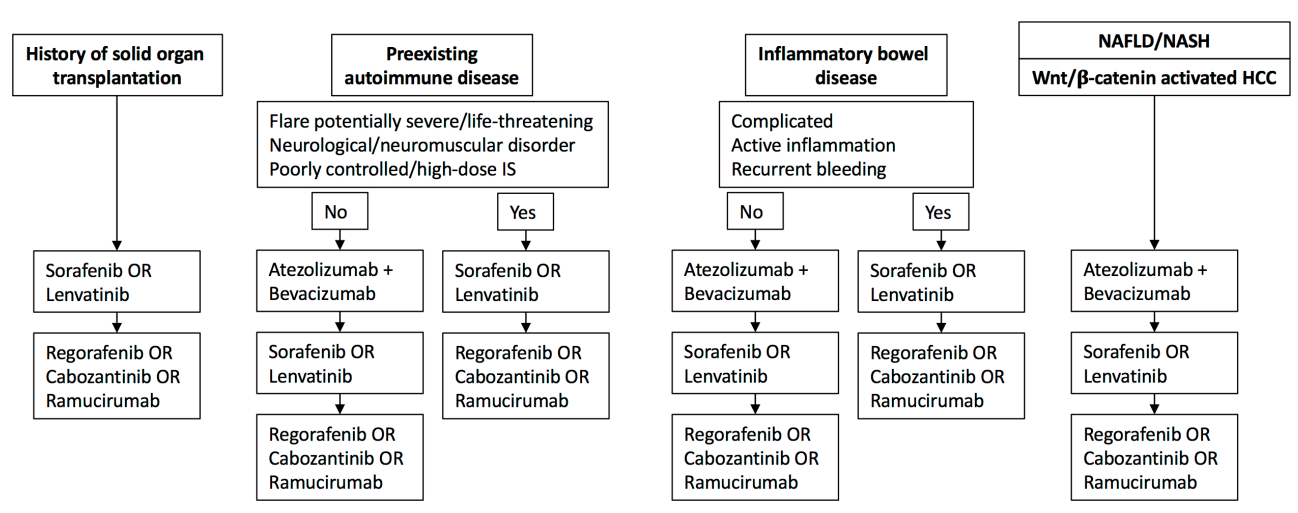 HCC, hepatocellular carcinoma; IS, immunosuppression; NAFLD, nonalcoholic fatty liver disease; NASH, nonalcoholic steatohepatitis
Pinter M, et al. Gut. 2021;70(1):204-14
22
Conclusions
A major consequence of the epidemic of NASH is the increasing incidence of HCC
Multidisciplinary teams are helpful to determine treatment paradigms in patients with HCC
Although survival in patients with HCC is substantially improved with immunotherapy, the benefits may not be equally realised by all patients
Clinicians must be prepared for sequential therapy in patients treated for HCC, particularly those with underlying NAFLD
HCC, hepatocellular carcinoma; NAFLD, nonalcoholic fatty liver disease; NASH, nonalcoholic steatohepatitis
23
REACH HCC CONNECT VIA TWITTER, LINKEDIN, VIMEO & EMAILOR VISIT THE GROUP’S WEBSITEhttps://hccconnect.cor2ed.com/
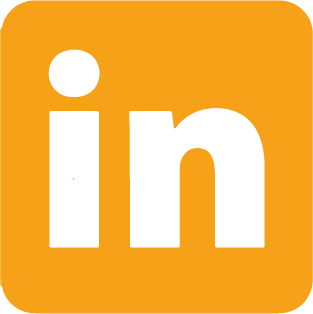 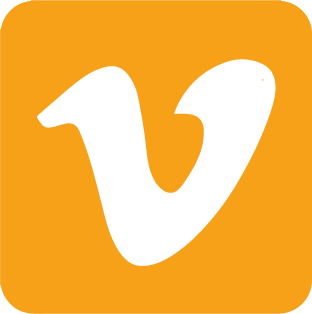 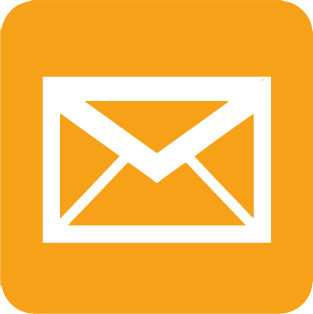 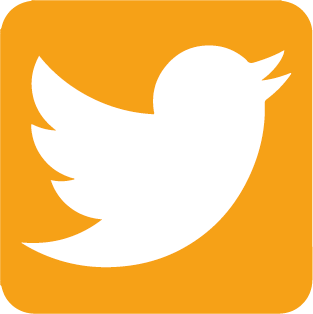 Follow us on Twitter @hccconnectinfo
Watch us on theVimeo ChannelHCC CONNECT
Follow the HCC CONNECTgroup on LinkedIn
Emailfroukje.sosef@cor2ed.com
24